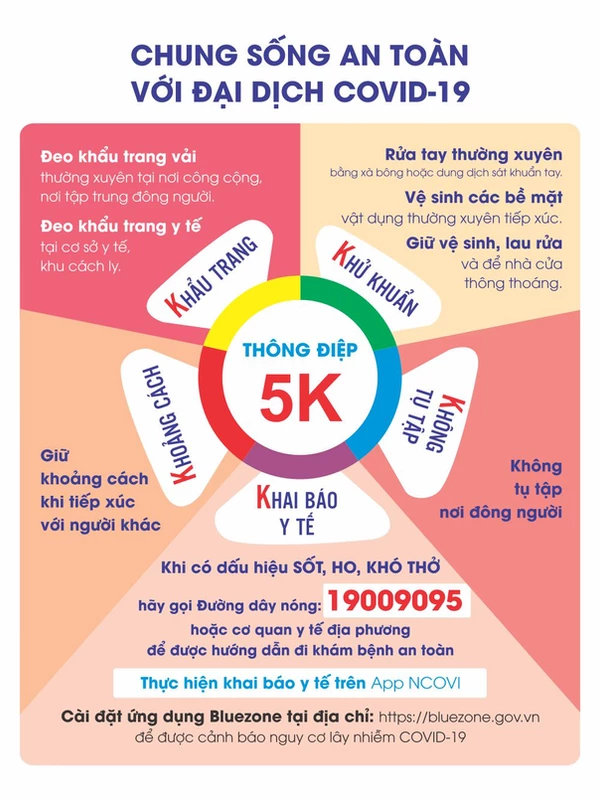 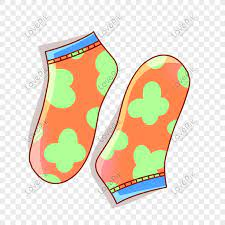 Shorts



Socks



Shoes



pants
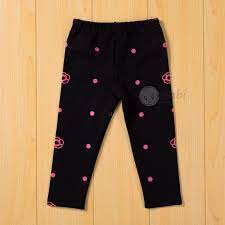 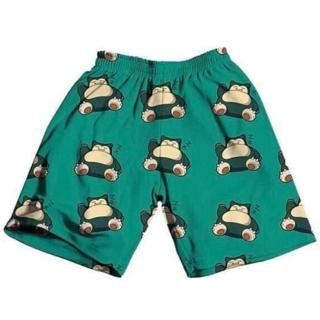 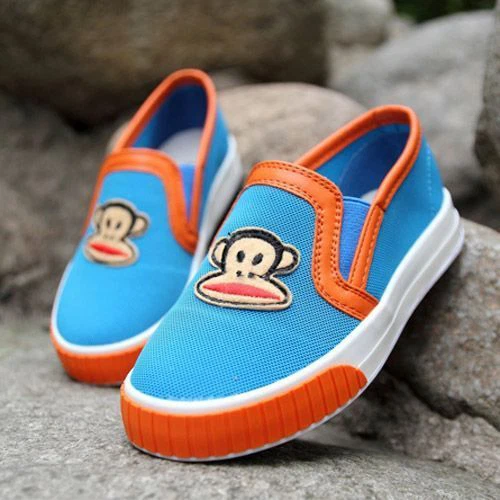 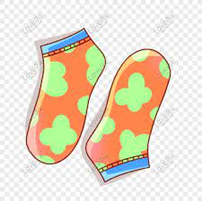 These are my socks.
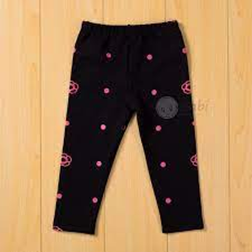 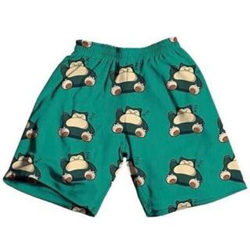 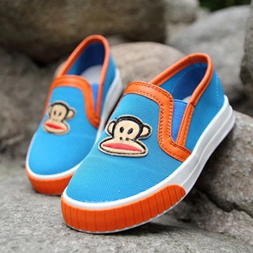 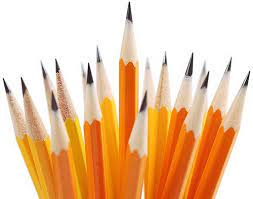 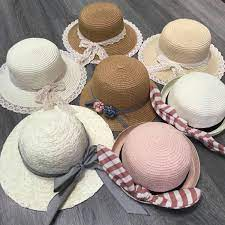 hats
pens
Tuesday, January 22nd 2022
Unit 8. Lesson 1.
1. Vocab
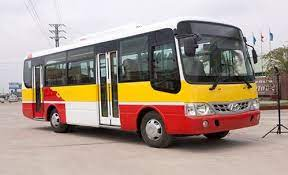 Bus: xe buýt
Boat; thuyền, tàu
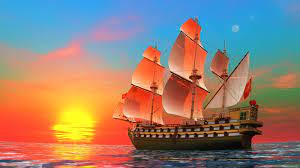 Tuesday, January 23nd 2022
Unit 8. Lesson 1.
1. Vocab
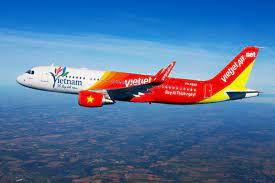 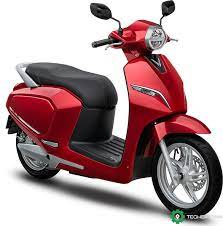 Bus: xe buýt
Boat; thuyền, tàu
Plane: máy bay
Motorbike: xe máy
2. Model sentences.
Can you see the motorbike?
No, I can’t.
Yes, I can.